স্বাগতম
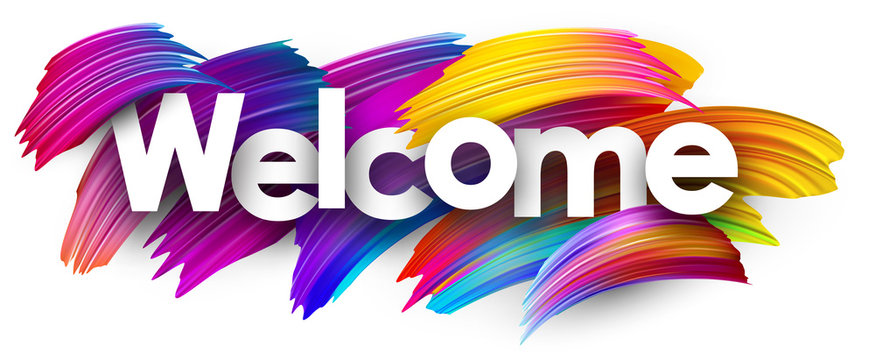 শিক্ষক পরিচিতি
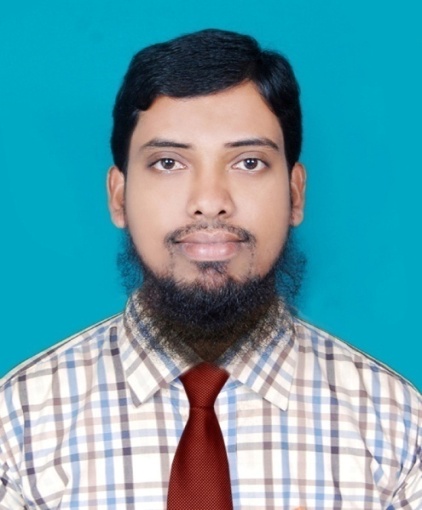 মোঃ হাফিজুল ইসলাম
সহকারি শিক্ষক
পাইকপাড়া মডেল হাইস্কুল
সিরাজগঞ্জ।
মোবাইল নং-০১৭১১০৩১৫৪৩  
E-mail:hafizulislam947@gmail.com
পাঠ পরিচিতি
বিষয়ঃ- শারীরিক শিক্ষা  ।
শ্রেণিঃ- ৮ম ।
অধ্যায়ঃ- ৫ম ।
আজকের পাঠঃ- সাঁতার ।
সময়ঃ-৪০ মিনিট ।
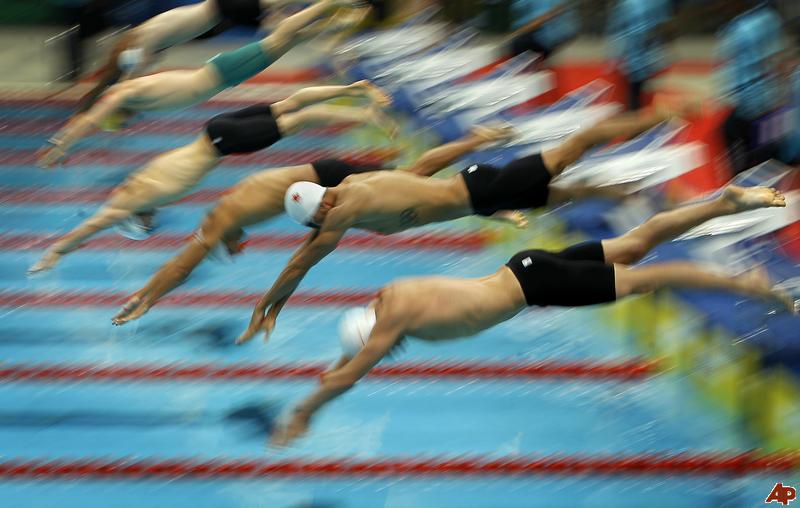 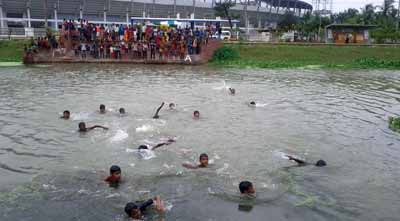 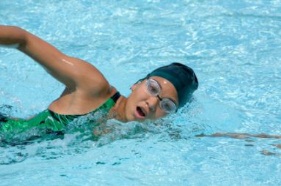 সাঁতার
[Speaker Notes: sss]
শিখন ফল
এই পাঠ  শেষে শিক্ষার্থীরা---

    সাঁতার কত  প্রকার ও কি কি  বলতে পারবে ?
সাঁতার এর বিভিন্ন কলাকৌশল বর্ণনা করতে পারবে । 
সাঁতার এর বিভিন্ন নিয়মাবলী ব্যাখ্যা করতে পারবে ।
[Speaker Notes: লাকে]
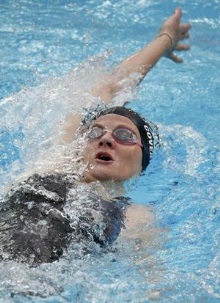 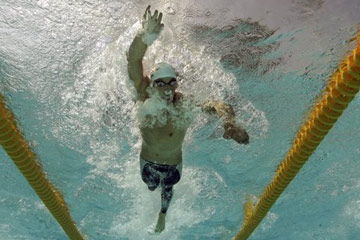 চিৎ সাঁতার
সাঁতার মুক্ত
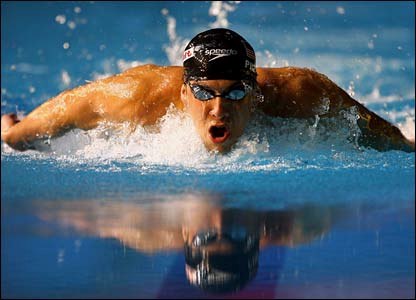 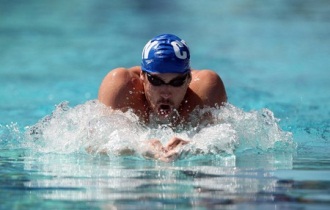 প্রজাপতি সাঁতার
বুক সাঁতার
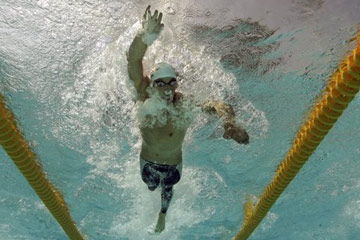 মুক্ত সাঁতার
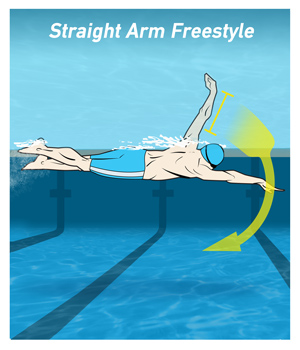 পায়ের অবস্থ্যা
হাতের অবস্থ্যা
মুক্ত সাঁতারের কলাকৌশলের বিবরণঃ
দেহের অবস্থানঃ  দেহটাকে  উপর করে পানির সমান্তরাল  রাখতে হবে।
হাতের অবস্থানঃ খাড়াভাবে হাতটাকে সোজা সামনে নিয়ে  যেতে হবে ।
পায়ের প্রক্রিয়াঃ  পায়ের কাজ কোমর থেকে শুরু হয়। একের পর এক ডান পা ও বাম পা উটা নামা করে ।
শ্বাস-প্রশ্বাসঃ সাঁতার কাটার  সময় মাথাটাকে গুরিয়ে পানির উপর মুখ দিয়ে নিশ্বাস ণেয়া ও  ছাড়া  হয় ।
মুক্ত সাঁতারের নিয়মাবলীঃ
মুক্ত সাঁতার আড়াম্ভ ব্লকে ঊটে শুরু করতে হয় ।
   মুক্ত সাঁতার ঊপূড় হয়ে  সাঁতার কাটতে হয় ।
  মুক্ত সাঁতার পানির নিচ দিয়ে কাটা যাবে না ।
   হাতের কাজ পানির নিচে s এর মতো হবে ।
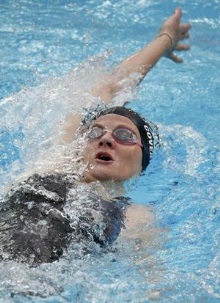 চিৎ সাঁতার
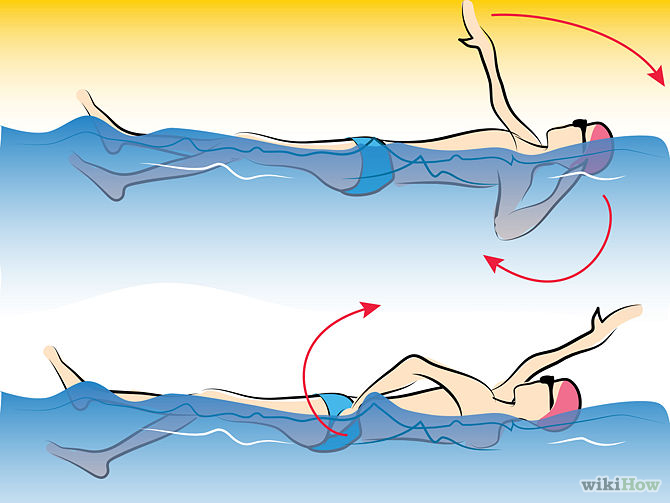 হাতের অবস্থ্যা
পায়ের অবস্থ্যা
কোমরের অবস্থ্যা
চিৎ সাঁতারের  কলাকৌশেলর বিবরণঃ
দেহের অবস্থানঃ পানিতে  শরীর  চিৎ করে রাখতে  হবে।
হাতের অবস্থানঃ  হাত  দুইটি  সোজাসুজি  মাথার কাছ।
      কাছি পানির ভিতর দিয়ে নিয়ে যেতে হবে ।
পায়ের প্রক্রিয়াঃ পায়ের কাজ কোমর থেকে শুরু হয়।
শ্বাস-প্রশ্বাসঃ শ্বাস-প্রশ্বাস স্বভাবিকভাবে নিতে হবে ।
চিৎ সাঁতারের নিয়মাবলীঃ
চিৎ সাঁতার পানিতে নেমে হাতল ধরে  শুরু করতে হয় ।
 চিৎ সাঁতার  চিৎ হয়ে কাটতে হয় ।
সাঁতারের সময়ে অন্যের ল্যানে যাওয়া যাবে না ।
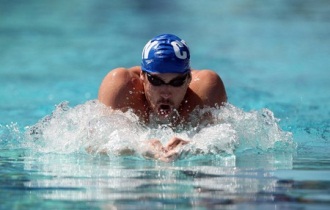 বুক সাঁতার
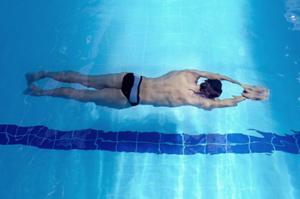 পায়ের অবস্থ্যা
হাতের অবস্থ্যা
বুক সাঁতারের  কলাকৌশলের বিবরণঃ-
দেহের অবস্থানঃ  দেহটা সাঁতার কাটার সময় পানির সমান্তরাল রাখতে হবে।
হাতের অবস্থানঃ দুই হাতকে পানির মাজে এক  সাথে নিতে হবে ।   
   পায়ের প্রক্রিয়াঃ পায়ের পাতা বাহিরের দিকে     
    রাখতে হবে।
বুক সাঁতার এর নিয়মাবলীঃ
ড্রাইভ দিয়ে সাঁতার শুরু করতে হবটার্নই
টারনিং  ও ফিনিশিং এর সময় দুই হাত দিয়ে সমাপ্তি অয়াল স্পশ করতে হবে ।
 পানির নিচ দিয়ে সাঁতার দেওয়া যাবে না । 
পা উপরে নিচে তুলে সাঁতরানো যাবে না ।
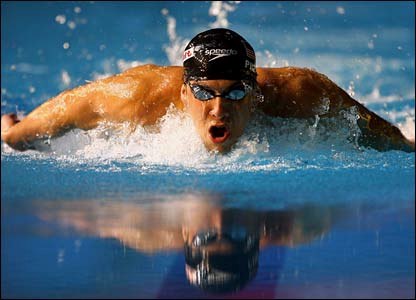 প্রজাপতি সাঁতার
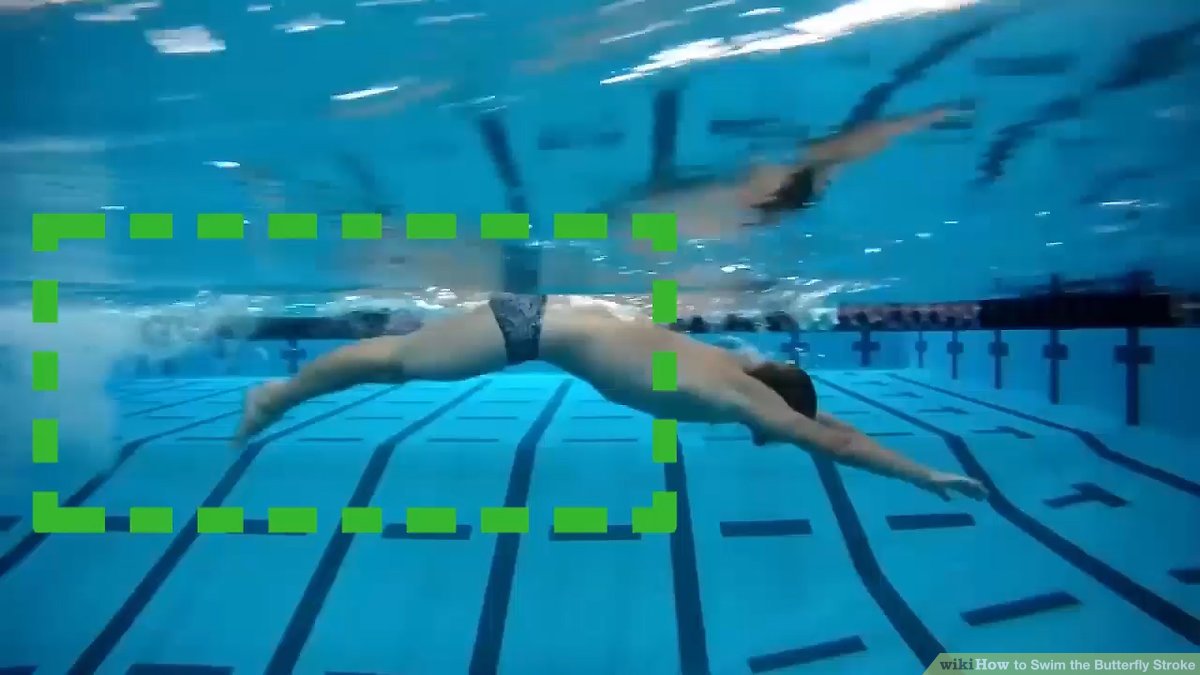 পায়ের অবস্থ্যা
হাতের অবস্থ্যা
প্রজাপতি সাঁতার এর নিয়মাবলী
প্রজাপতি সাঁতারের আরম্ভ বুকে ঝাঁপ দিয়ে শুরু করতে হয়।
 এই সাঁতার বুকের উপর ভর করে কাটতে হয়।
 লেন পরিবর্তন করা যাবে না। 
 পায়ের পাতা দিয়ে কিক মারতে হবে।
মূল্যায়ন
* সাঁতার কাকে বলে ?* সাঁতার কত প্রকার কি কি?
* মুক্ত সাঁতারের নিয়ম বল ।
বাড়ীর কাজ
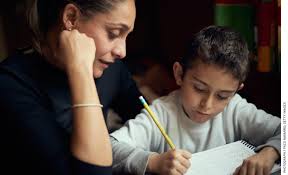 সাঁতার কাকে বলে? সাঁতার কত প্রকার ও কি কি ?
পরিশেষে সবাইকে


 
ধন্যবাদ                             আবার দেখা হবে-----
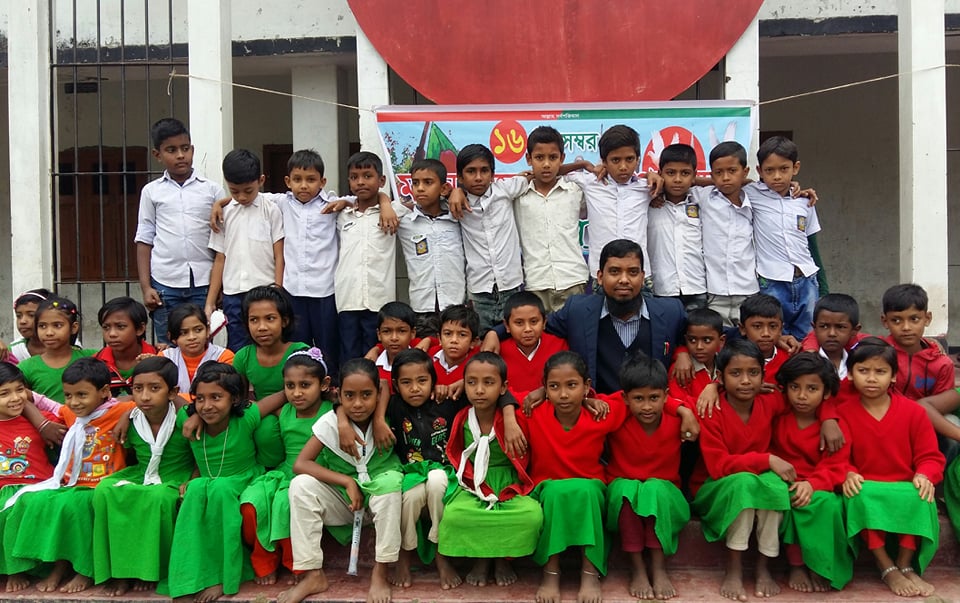